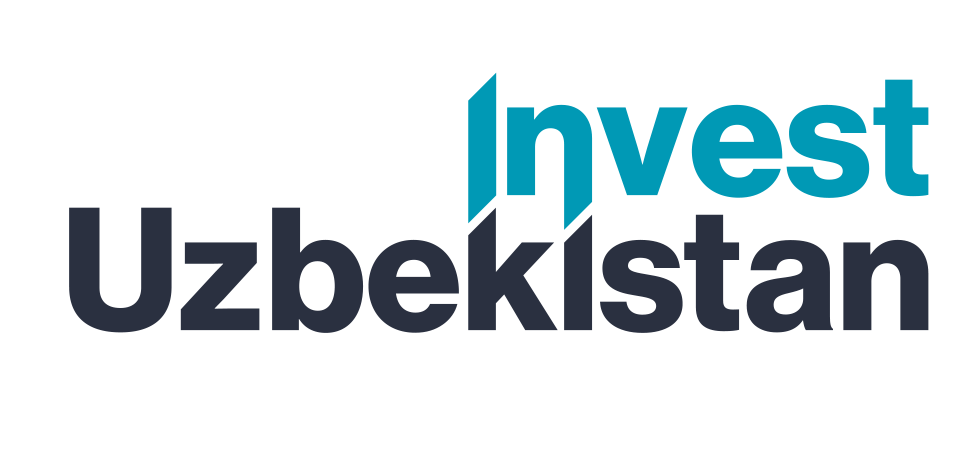 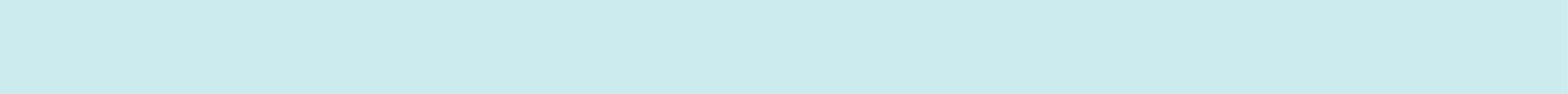 Инвестиционные проекты охотничьего туризма в Республике Узбекистан
Республика Узбекистан
Республика Узбекистан
Площадь - 448 924 кв. км. 
Площадь лесного фонда - 11,9 млн га., в том числе,
Пустынная территория — 81% (7,9 млн. га).
Горная зона — 16,1% (1,6 млн га).
Равнинная площадь — 1,8% (1,7 млн га).
Лесные территории — 1,1% (1,09 млн га).
Приглашаем инвесторов в проекты охотничьего туризма в Республике Узбекистан
Показатели предлагаемых проектов
Общая площадь охотоводства
Потребность в инвестициях
Новые рабочие
 места
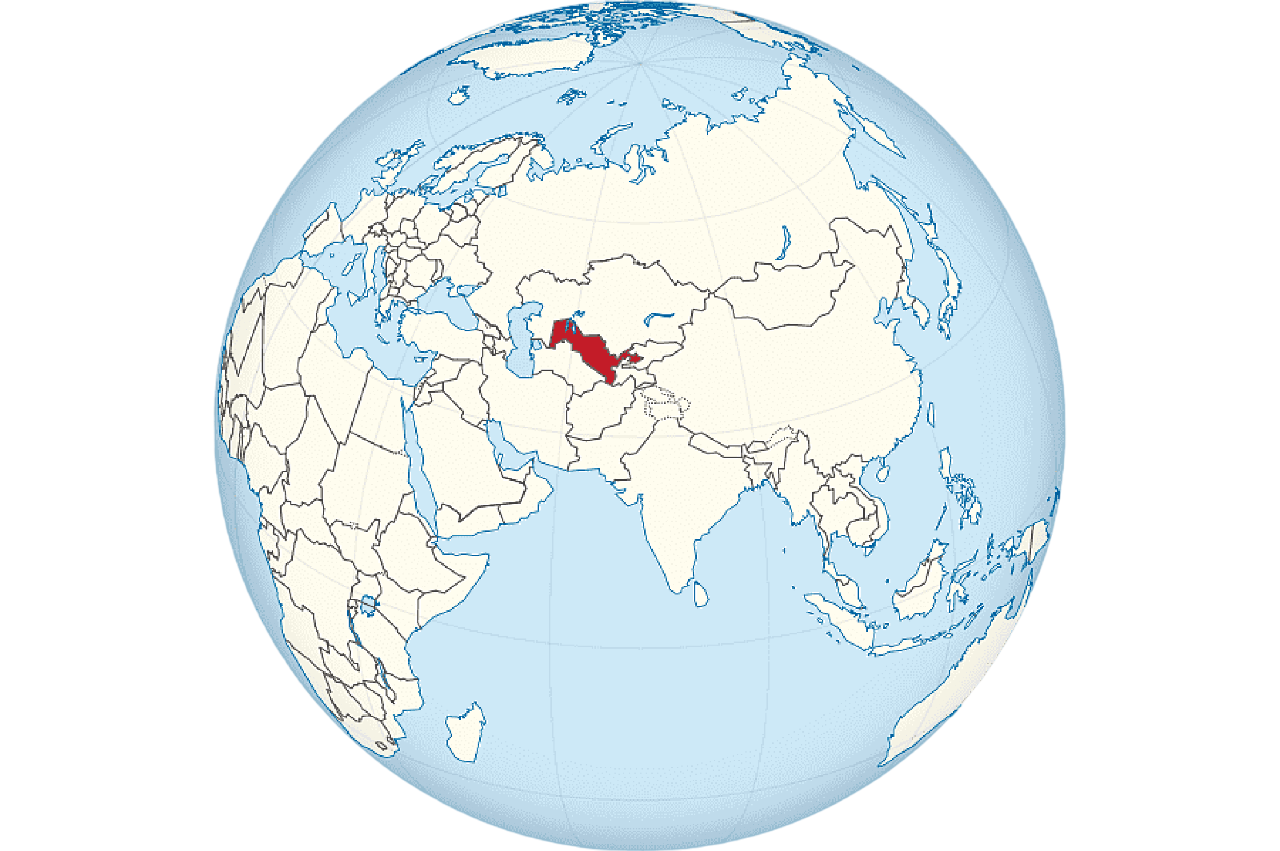 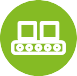 $ 10,1 млн.
600 работников
3,1 тыс. га
Перечень проектных предложений в разрезе отраслей
Ташкентская область
Наманганская область
Площадь охотоводства
1,03 тыс. га
Стоимость $2,96 млн.
Площадь охотоводства
0,11 тыс. га
Стоимость $0,296 млн.
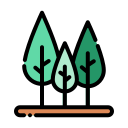 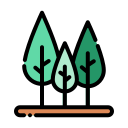 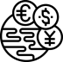 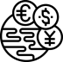 Почему стоит инвестировать в сферу охотоводства?
Богатые природные ресурсы. Узбекистан занимает лидирующие позиции в мире по лесам, рекам, озёрам и множество видов дикой фауны создают идеальные условия для развития бизнеса, связанного с охотой.
Туризм. Растущий интерес к активному отдыху способствует повышению спроса на услуги, предоставляемые в сфере охоты. Любители природы ищут уникальные и захватывающие впечатления.
Технологические возможности. Применение современных технологий, таких как онлайн-бронирование, маркетинг в социальных сетях, электронная коммерция, помогает предприятиям любых направлений расширять свою аудиторию и повышать эффективность бизнес-процессов.
Реализация экологически полезных инициатив. Выявление мест обитания редких видов птиц и животных, спутниковое слежение за дикими животными с помощью технологий GPS, помощь в восстановлении численность диких животных, рациональная эксплуатация запасов диких животных и их приумножение. 
Инвестиции в организацию охотничьих сафари и развитие охотхозяйств в мире составили около 200–250 миллионов долларов.
Ферганская область
Сырдарьинская область
Площадь охотоводства
0,11 тыс. га
Стоимость $0,296 млн.
Площадь охотоводства
0,22 тыс. га
Стоимость $0,59 млн.
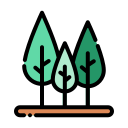 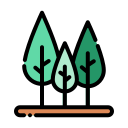 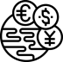 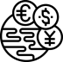 Жиззакская область
Самаркандская область
Площадь охотоводства
0,22 тыс. га
Стоимость $0,59 млн.
Площадь охотоводства
0,11 тыс. га
Стоимость $0,296 млн.
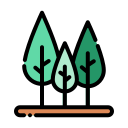 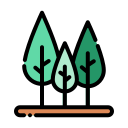 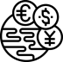 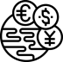 Кашкадарьинская область
Сурхандарьинская область
Площадь охотоводства
0,11 тыс. га
Стоимость $0,296 млн.
Площадь охотоводства
0,54 тыс. га
Стоимость $2,74 млн.
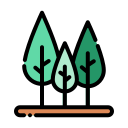 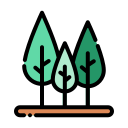 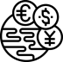 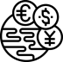 Навоийская область
Бухарская область
Площадь охотоводства
0,11 тыс. га
Стоимость $0,296 млн.
Площадь охотоводства
0,33 тыс. га
Стоимость $0,89 млн.
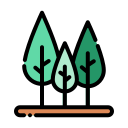 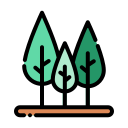 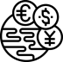 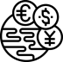 Рынок
Мировой рынок охотничьего туризма оценивается в 369,6 млн долларов. По прогнозам, к 2030 году эта сумма достигнет 1 775,7 млн долларов, при этом ежегодный темп роста составит 21,7%.
Республика Каракалпакстан
Хорезмская область
Площадь охотоводства
0,11 тыс. га
Стоимость $0,296 млн.
Площадь охотоводства
0,22 тыс. га
Стоимость $0,59 млн.
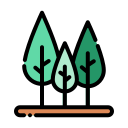 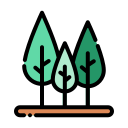 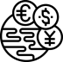 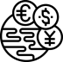 Льготы
Налог на прибыль на 50% для общепита и компенсация НДС 20% от доли безналичных расчётов для гостиниц и туроператоров.
Компенсация НДС 40% от доли безналичных расчётов для предпринимателей в данной сфере.
Инициатор проектов
Министерства экологии, охраны окружающей среды и изменения климата Республики Узбекистан
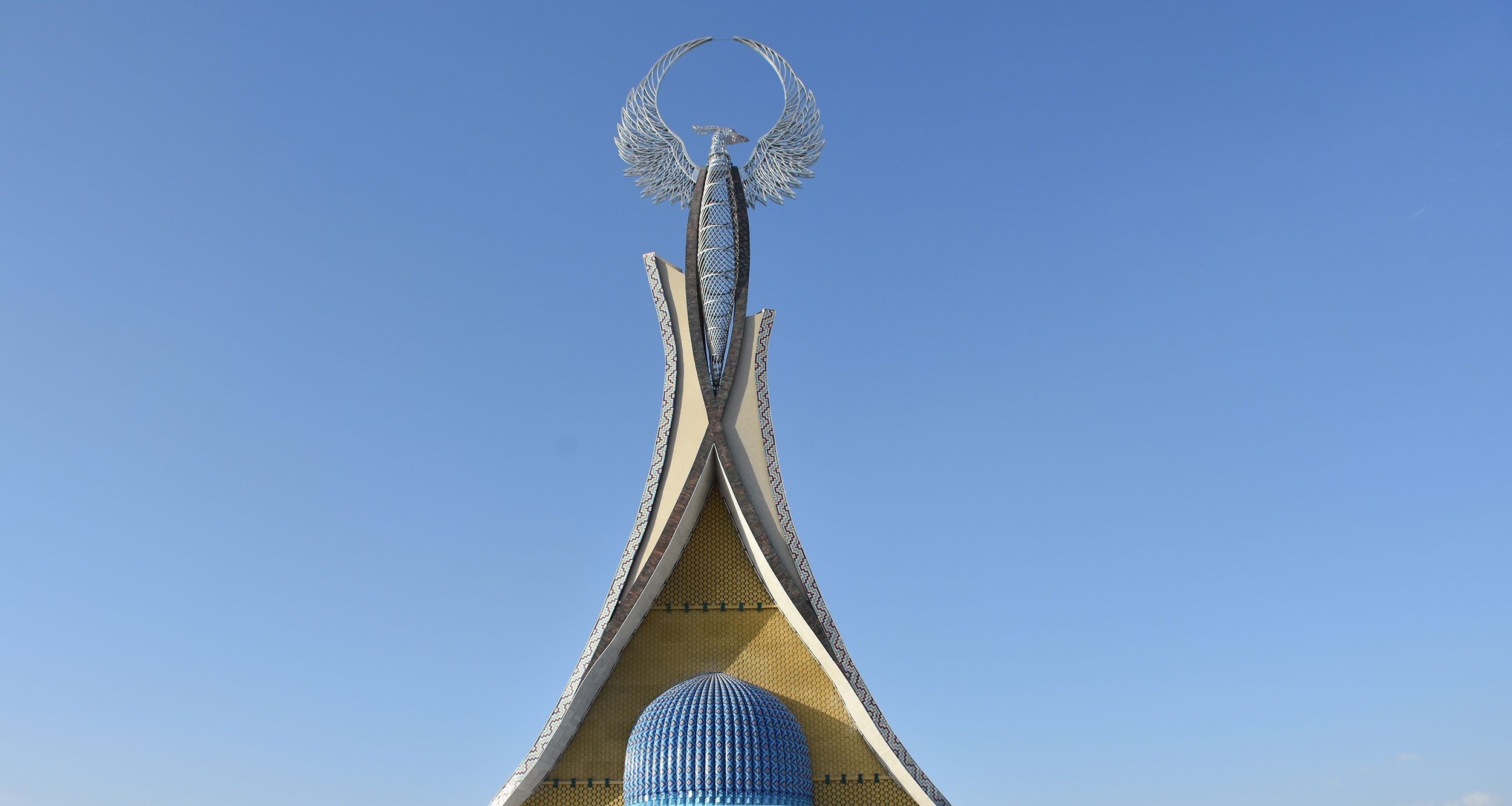 Проектные предложения
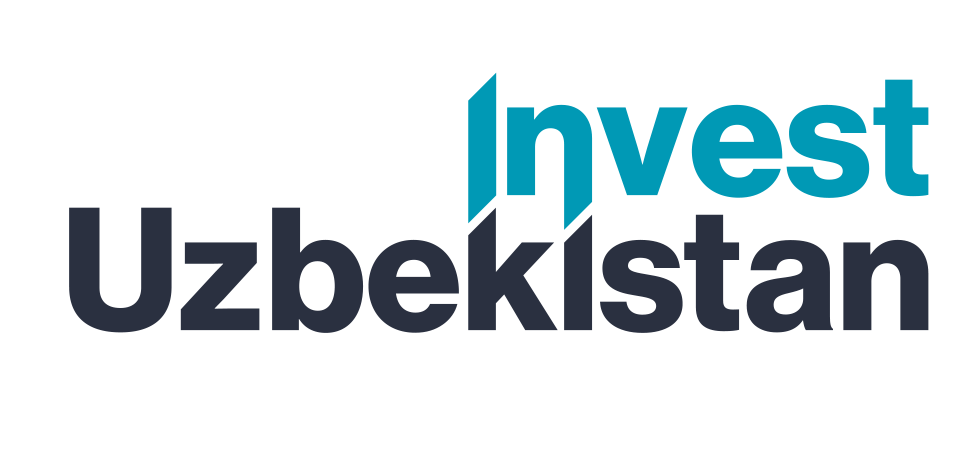 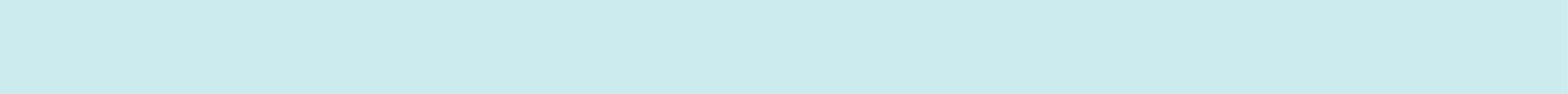 Перечень проектных предложений. Охотничий туризм
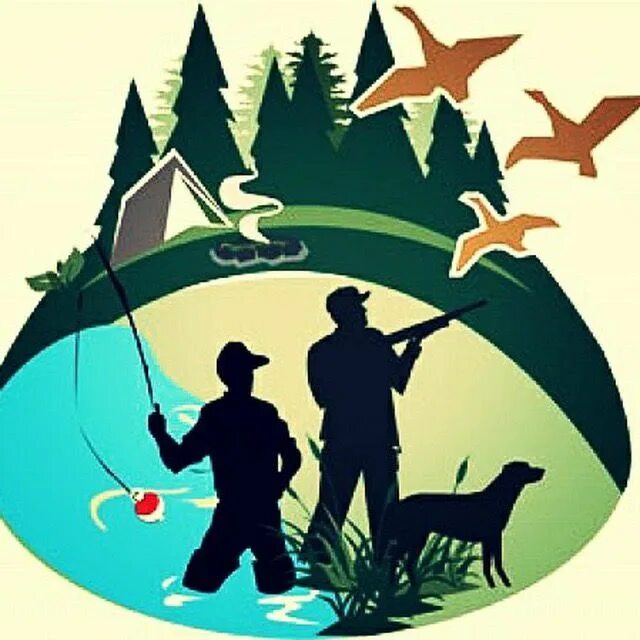 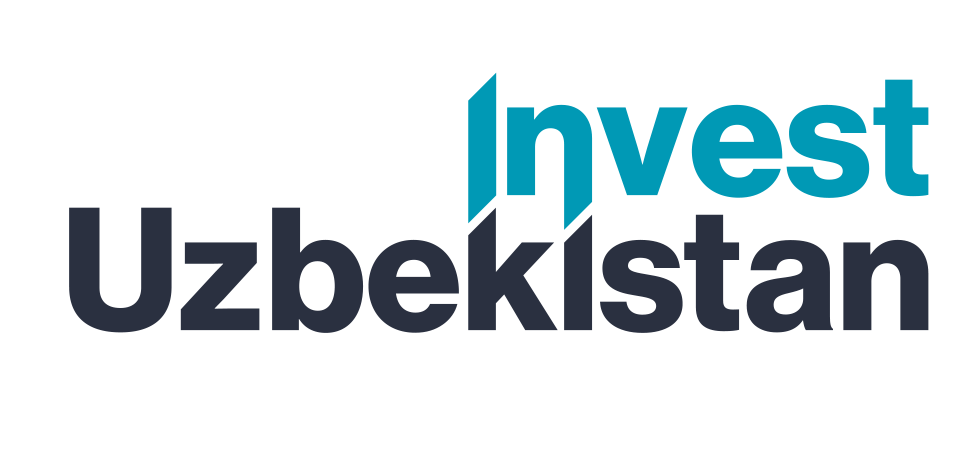 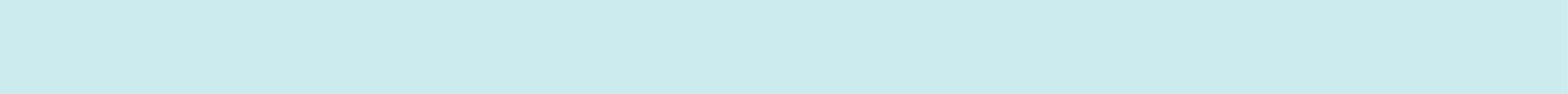 Перечень проектных предложений. Охотничий туризм
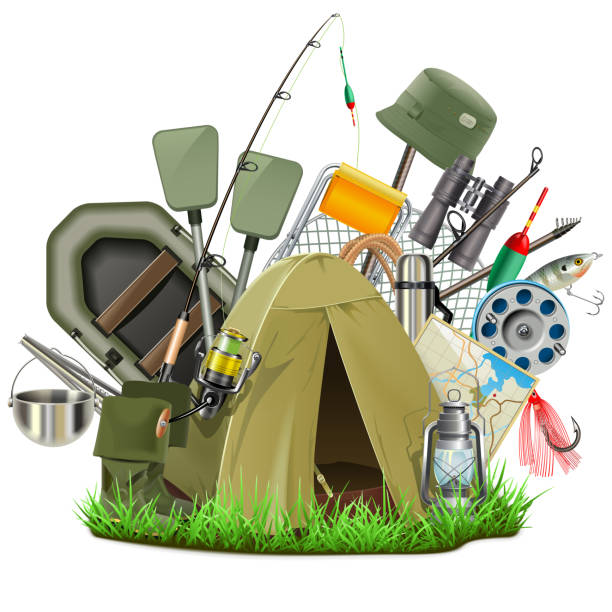 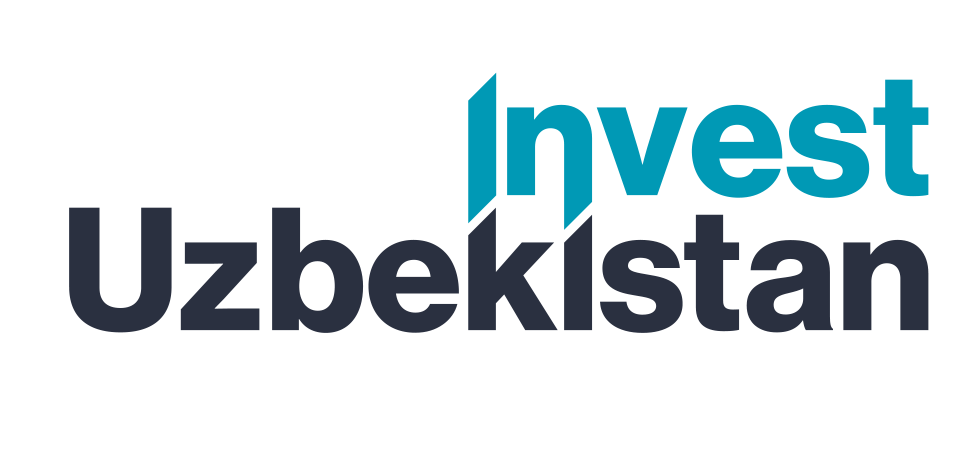 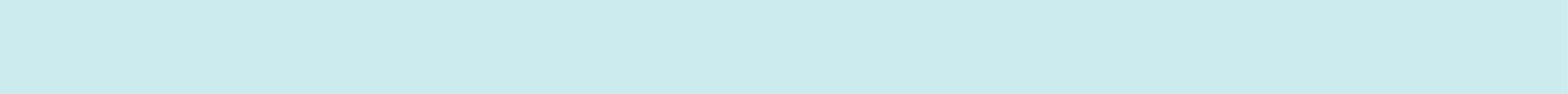 Перечень проектных предложений. Охотничий туризм
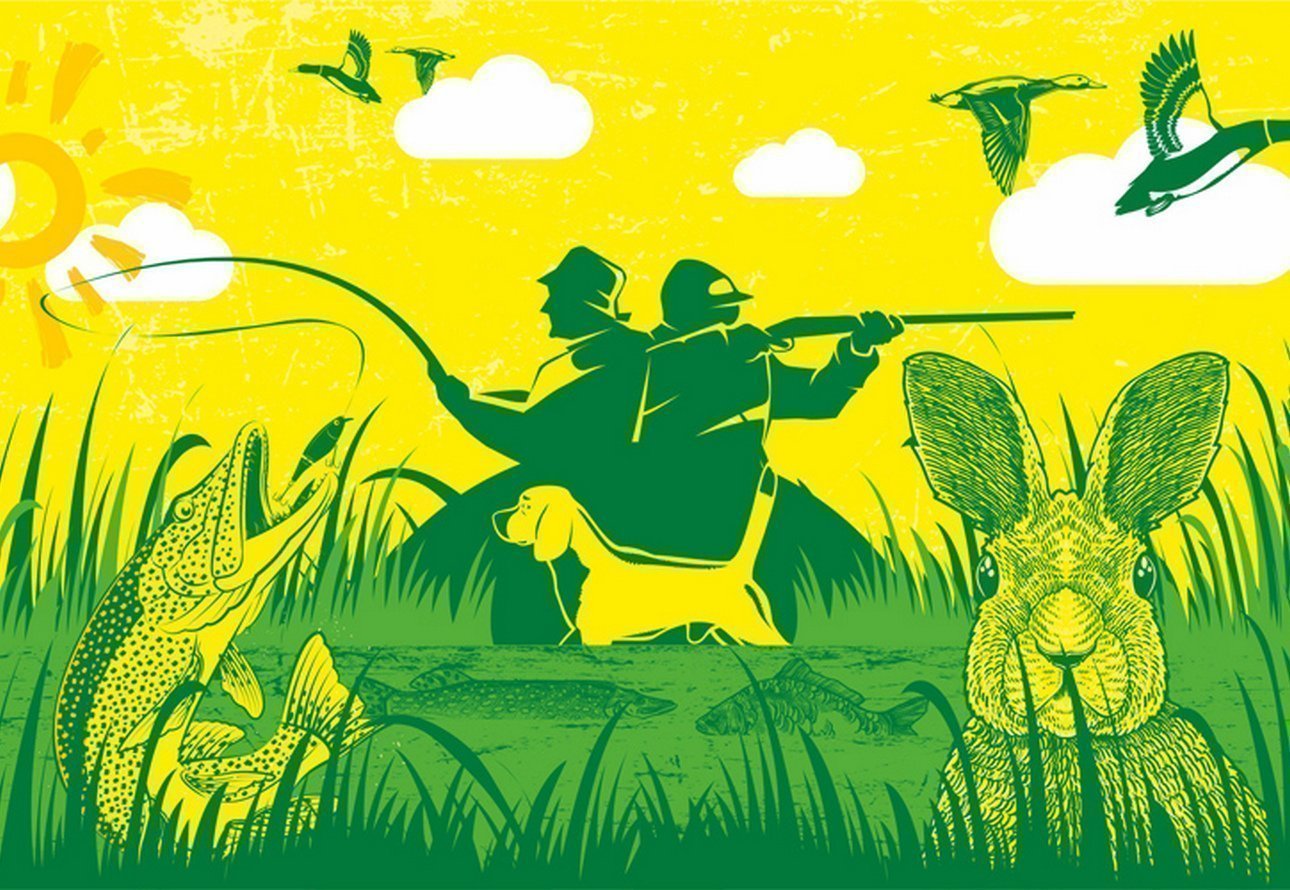 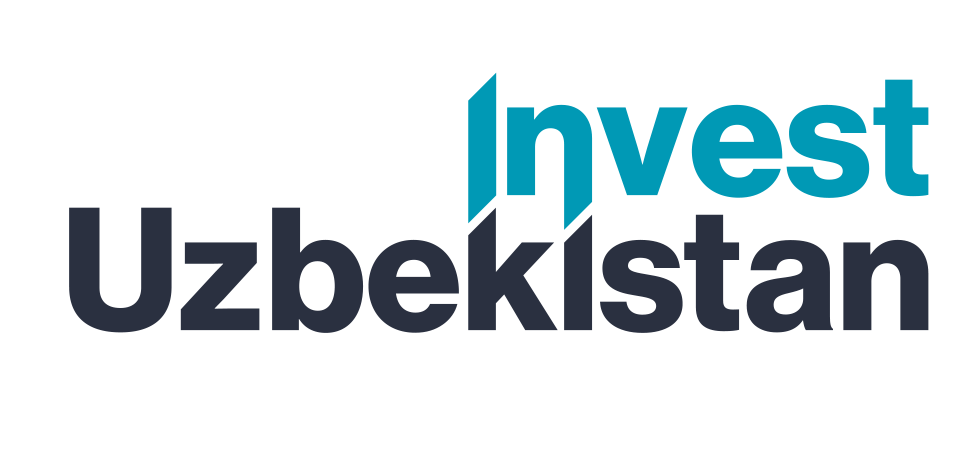 Международные логистические транспортные коридоры
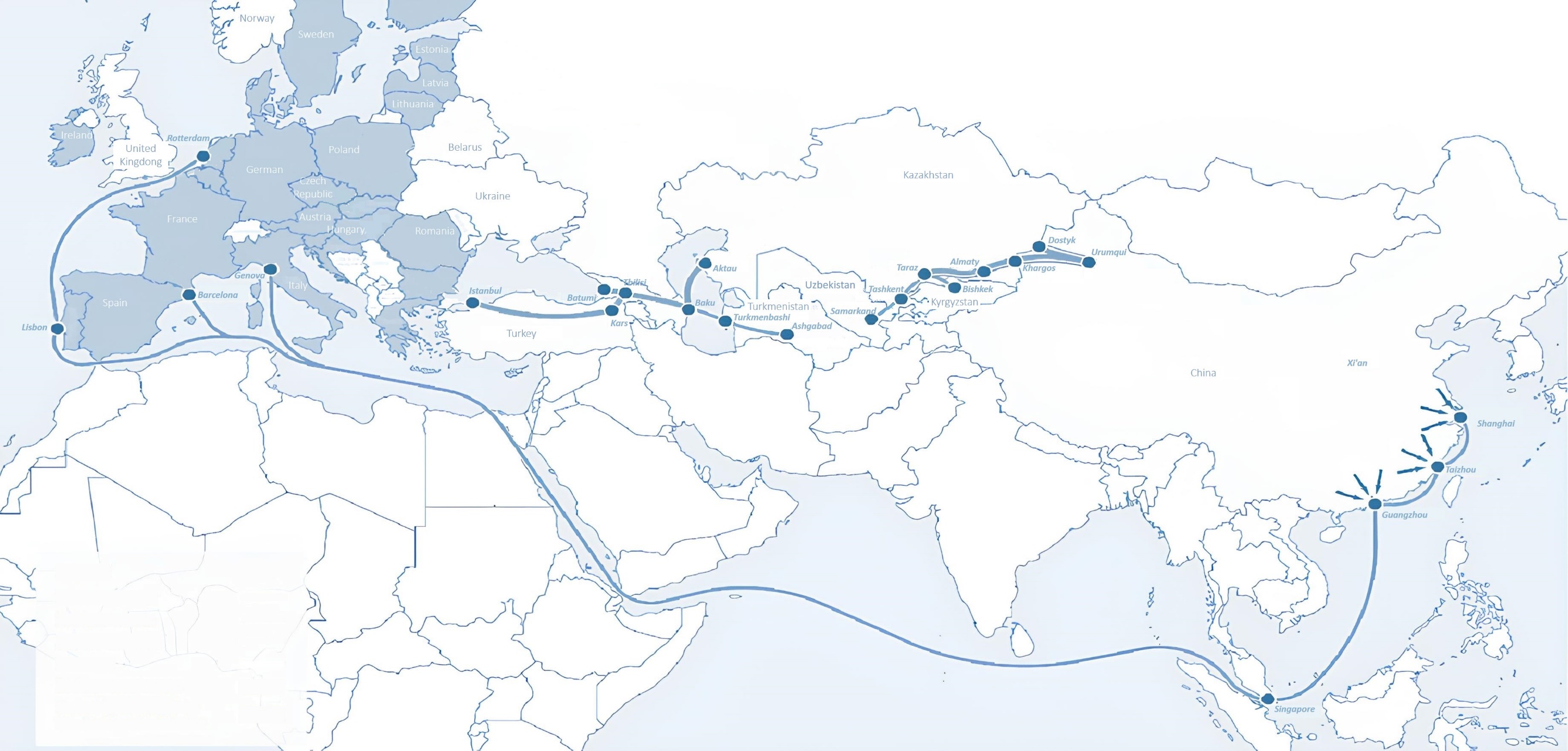 Sankt-Peterburg
Tallin
Latvia
Riga
Moscow
Klaipeda
Hamburg
Minsk
Berlin
Brest
Povorina
Kyiv
Essen
Lviv
Kandiagash
Paris
Volgograd
Chop
Aktogay
Ulan-Bator
Saksaulskaya
Astraxan
Beyney
Bayangal-Mangal
Osh
Kashgar
Malatya
Mersin
Mazar-i-Sharif
Saraxa
Xirat
Afghanistan
Peshavar
Iran
Pakistan
Bandar-e-Abbas
Chakhbahar
Karachi
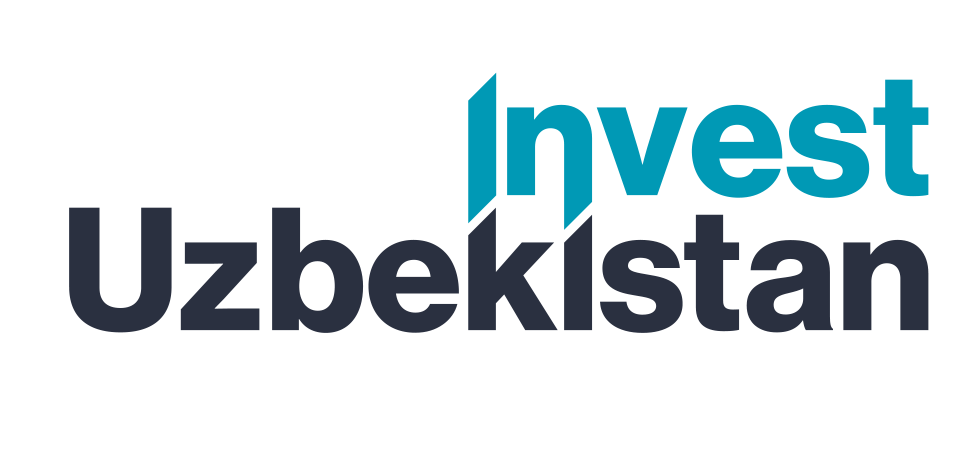 Высококачественное воздушное сообщение из Ташкента и 
других аэропортов Узбекистана.
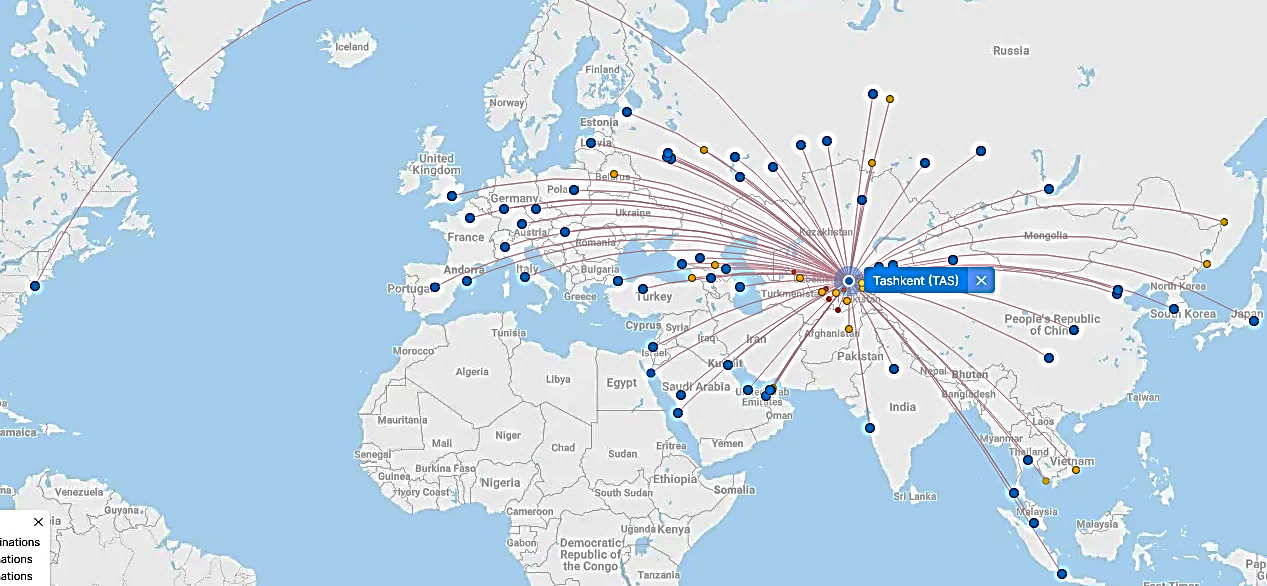 New York
Безвизовый режим для туристов из 90 стран

Широкий спектр из 59 авиаперевозчиков, представленных в аэропортах Узбекистана.

По всей стране насчитывается 11 аэропортов, основные из них — в Ташкенте, Самарканде и Бухаре.